Terrain Analysis on the Arctic Coastal Plain, Northern Alaska
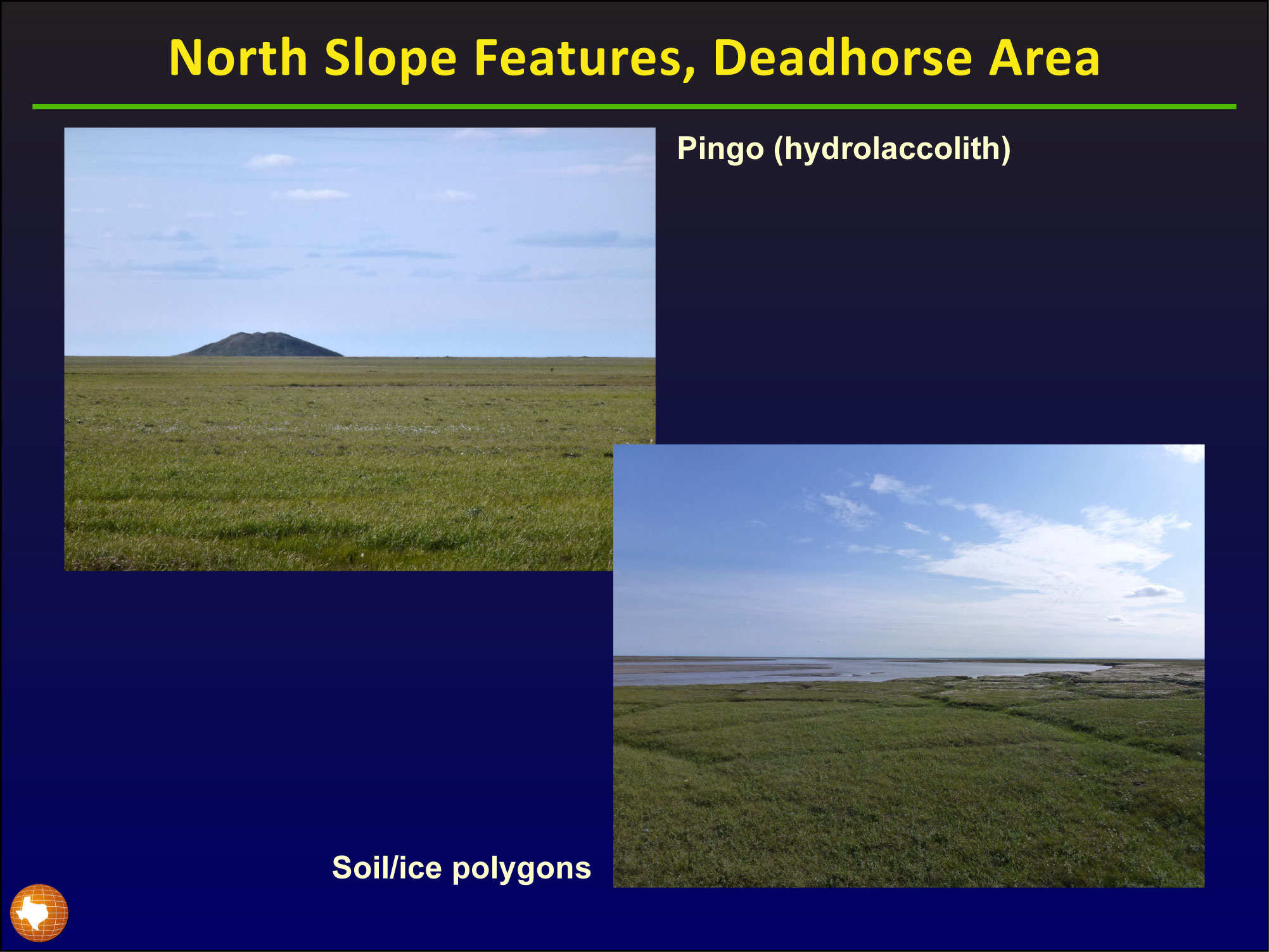 Chuck Abolt
November 20, 2014
GIS in Water Resources
Background
The Alaska North Slope is flat and marshy
Location of largest oil field in United States
Great Bear Petroleum is interested in area
UT-BEG hired to fly LiDAR survey in 2012
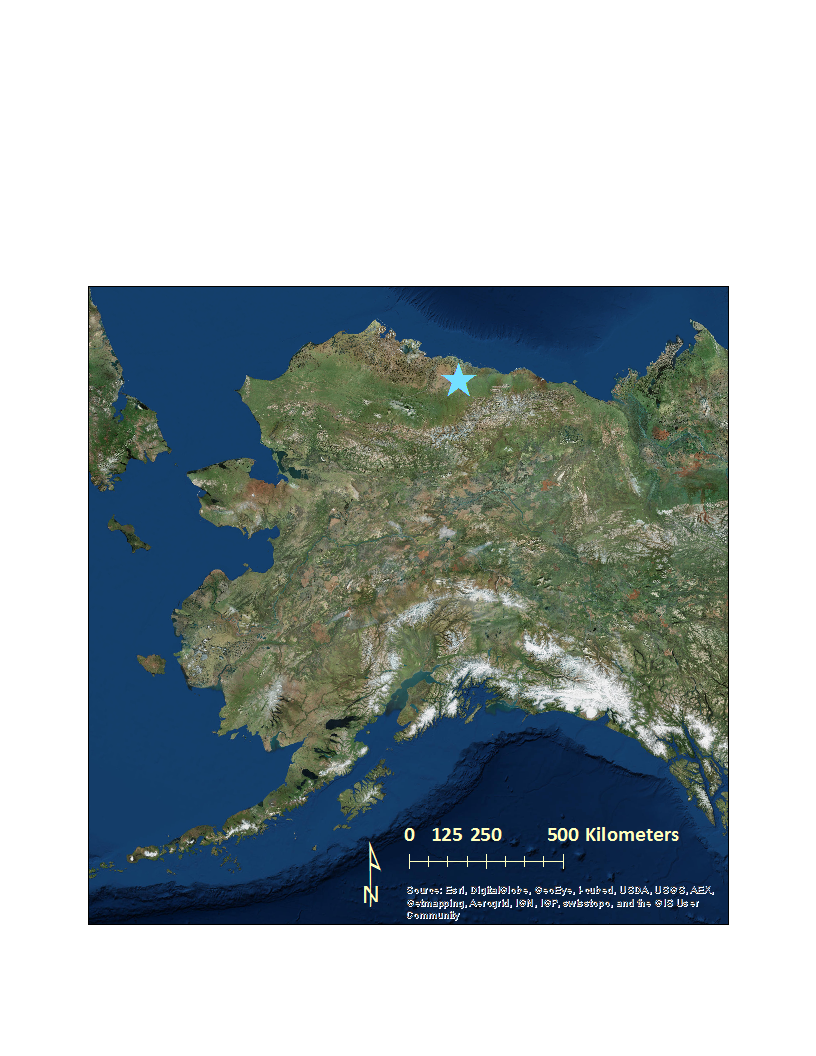 DEM and Stream Basins
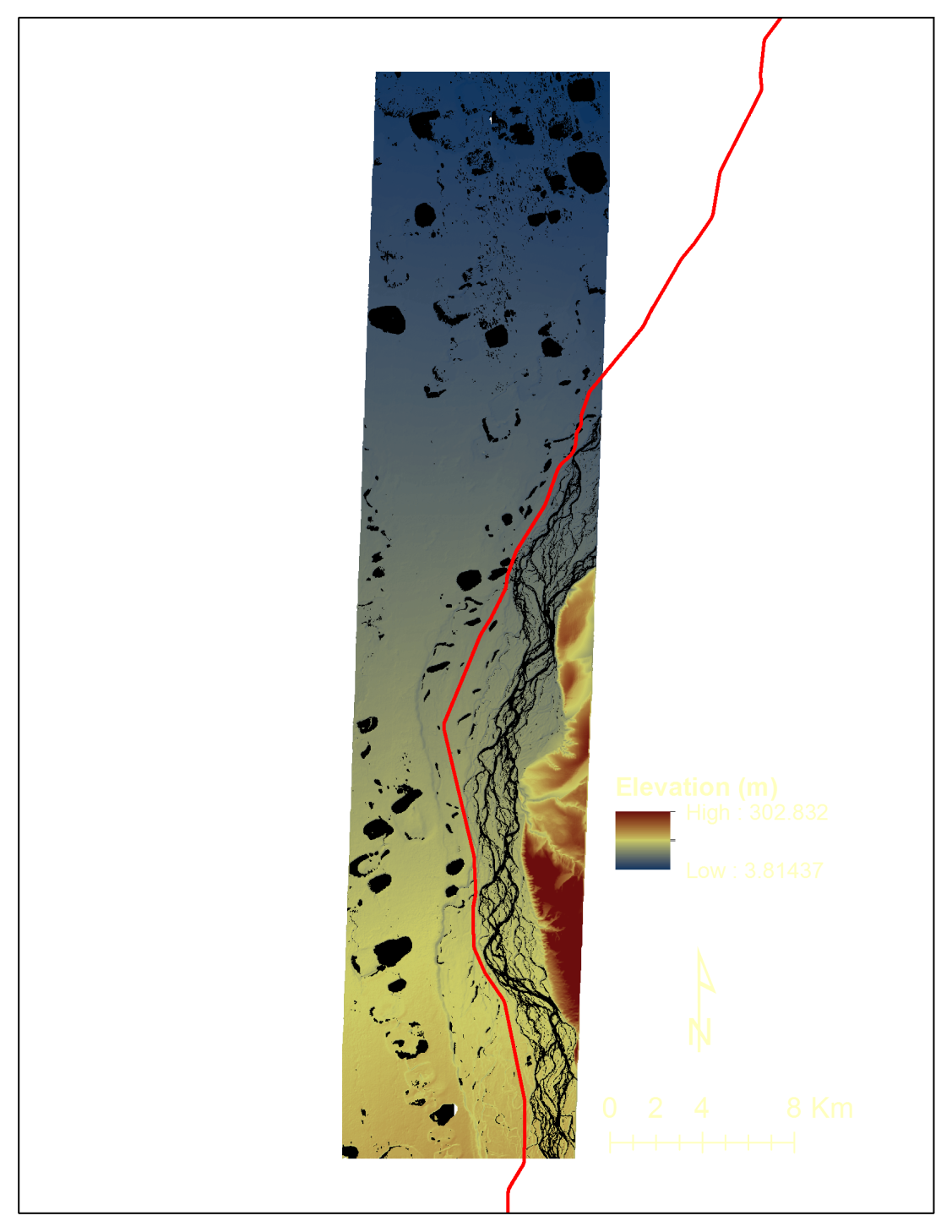 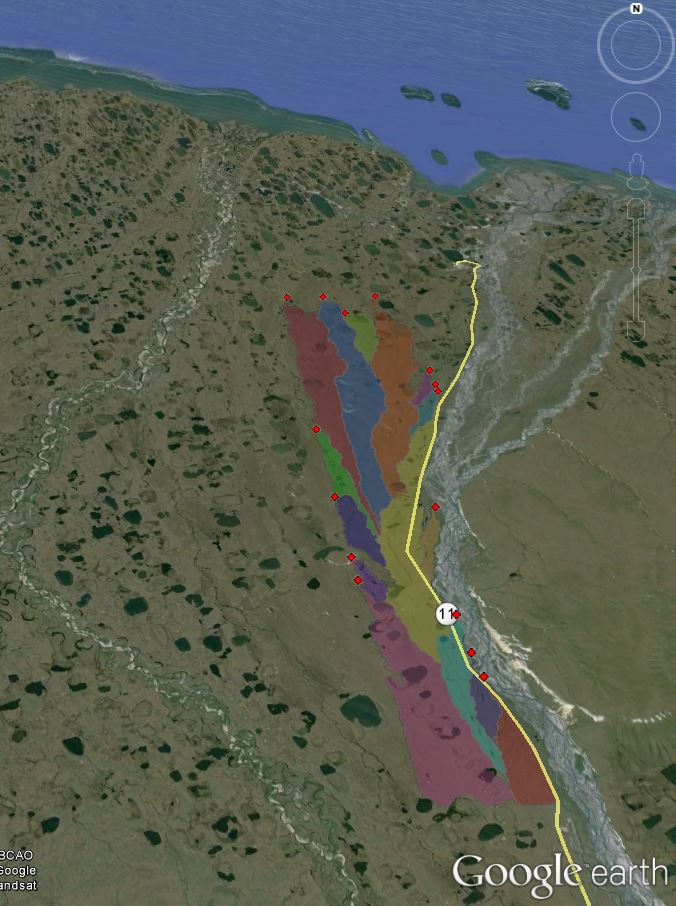 Ice Wedge Polygons
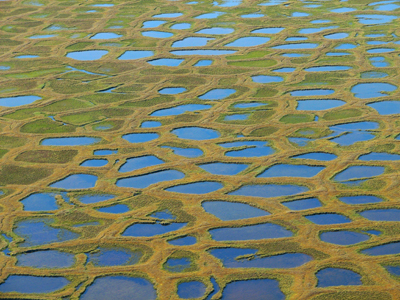 Low-Centered
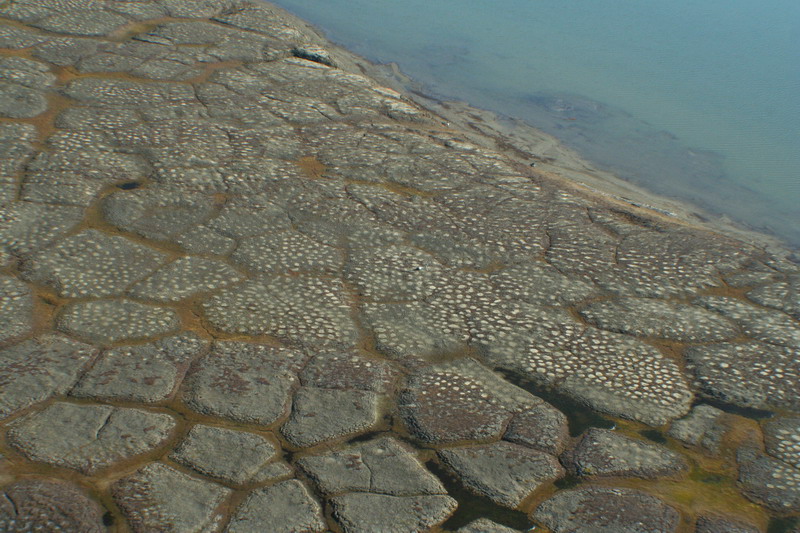 http://www.awi.de/fileadmin/user_upload/News/Press_Releases/2009/4._Quartal/Eispolygone_KPiel_w.jpg
High-Centered
http://permafrost.gi.alaska.edu/photos/image/85
Ice Wedge Polygons
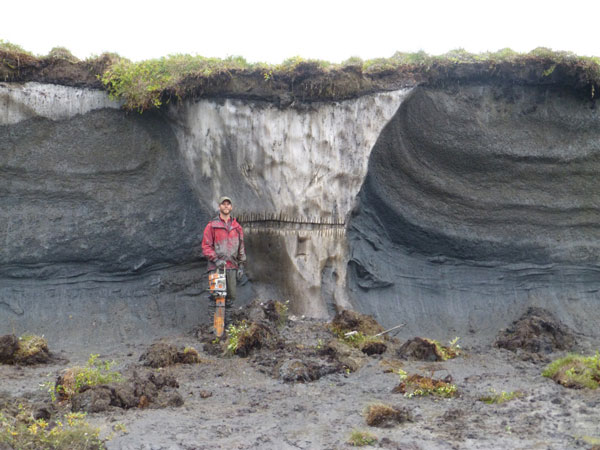 http://www.page21.eu/gallery/fieldstations2012
Ice Wedge Polygons
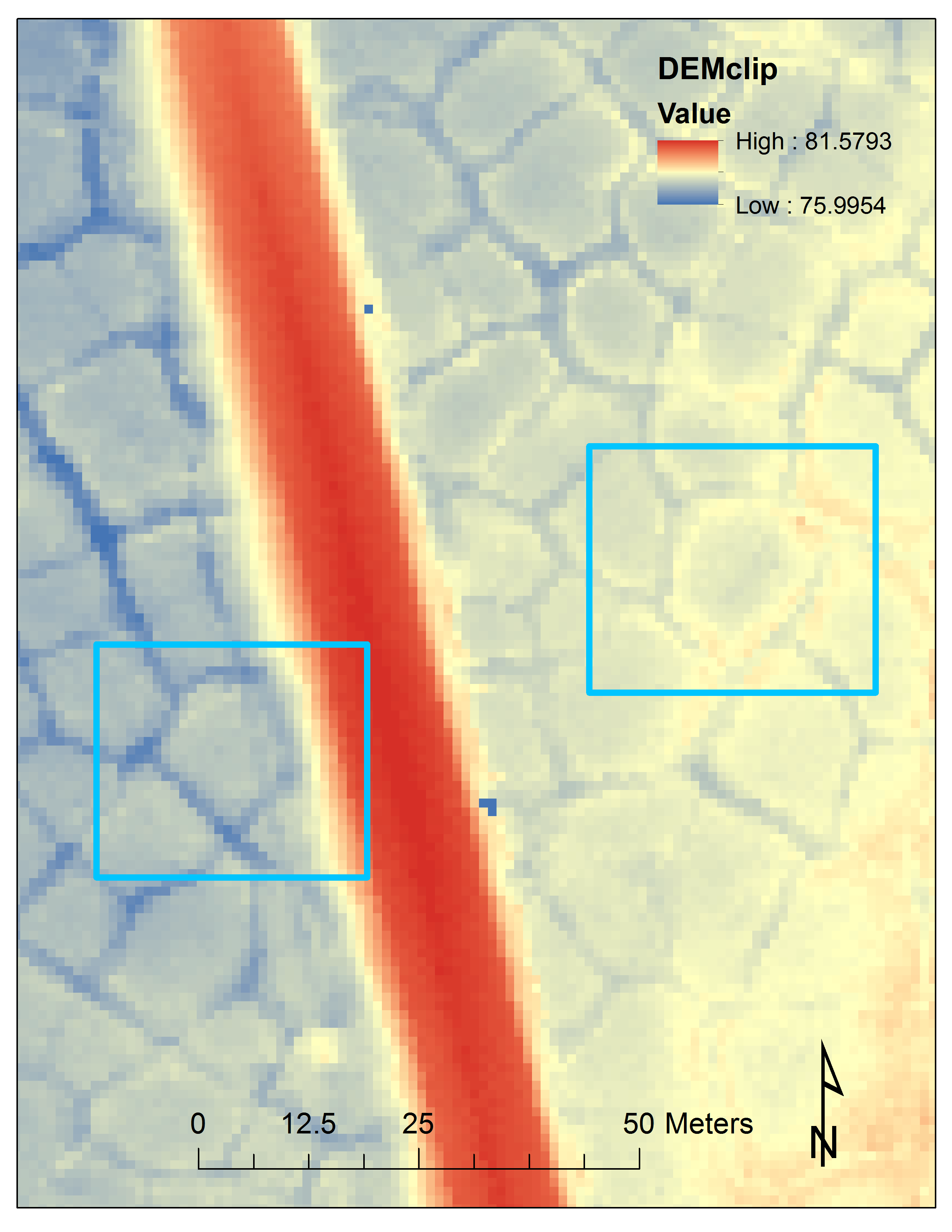 Ice Wedge Polygons
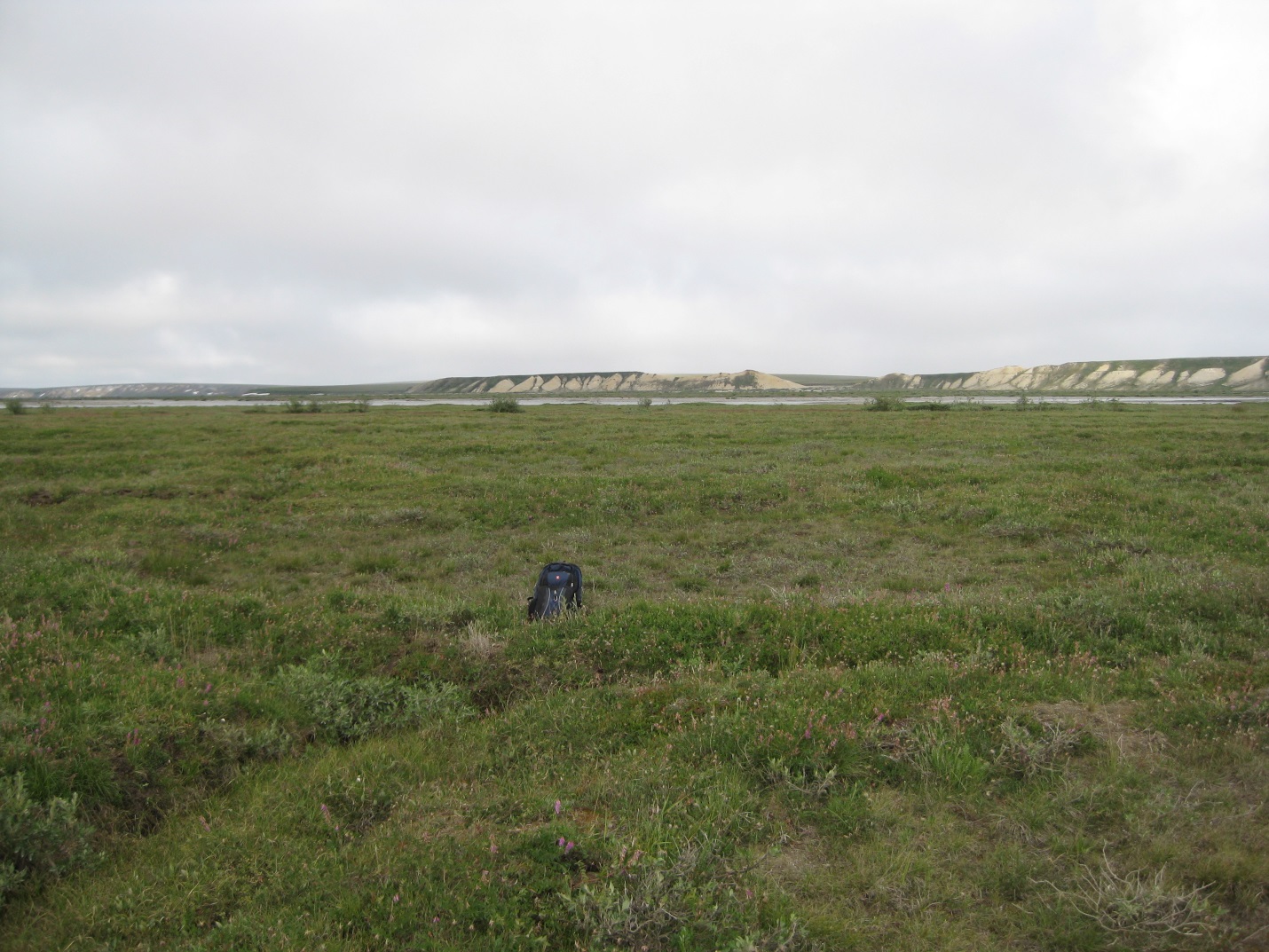 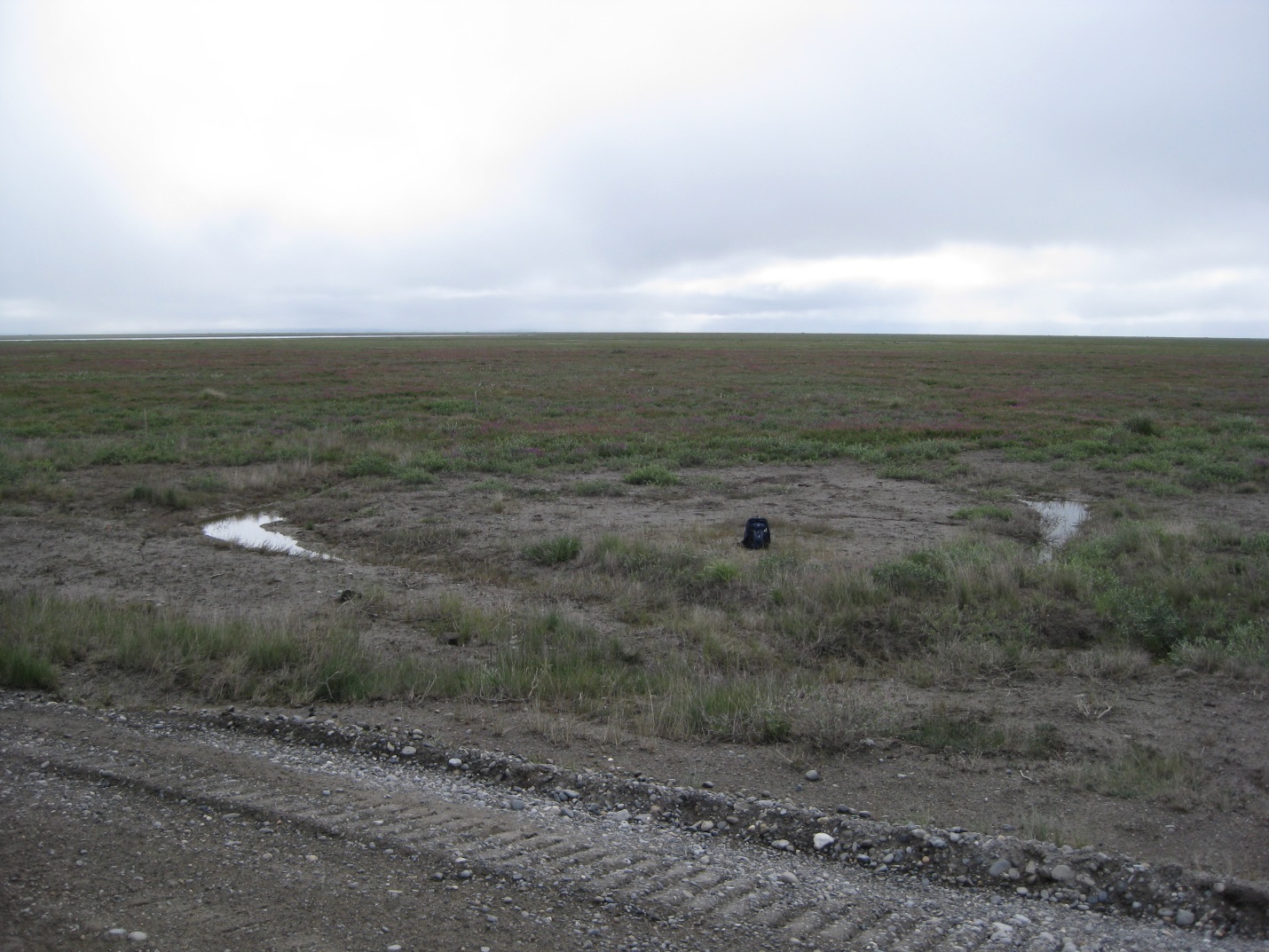 Generation of 50 cm DEM
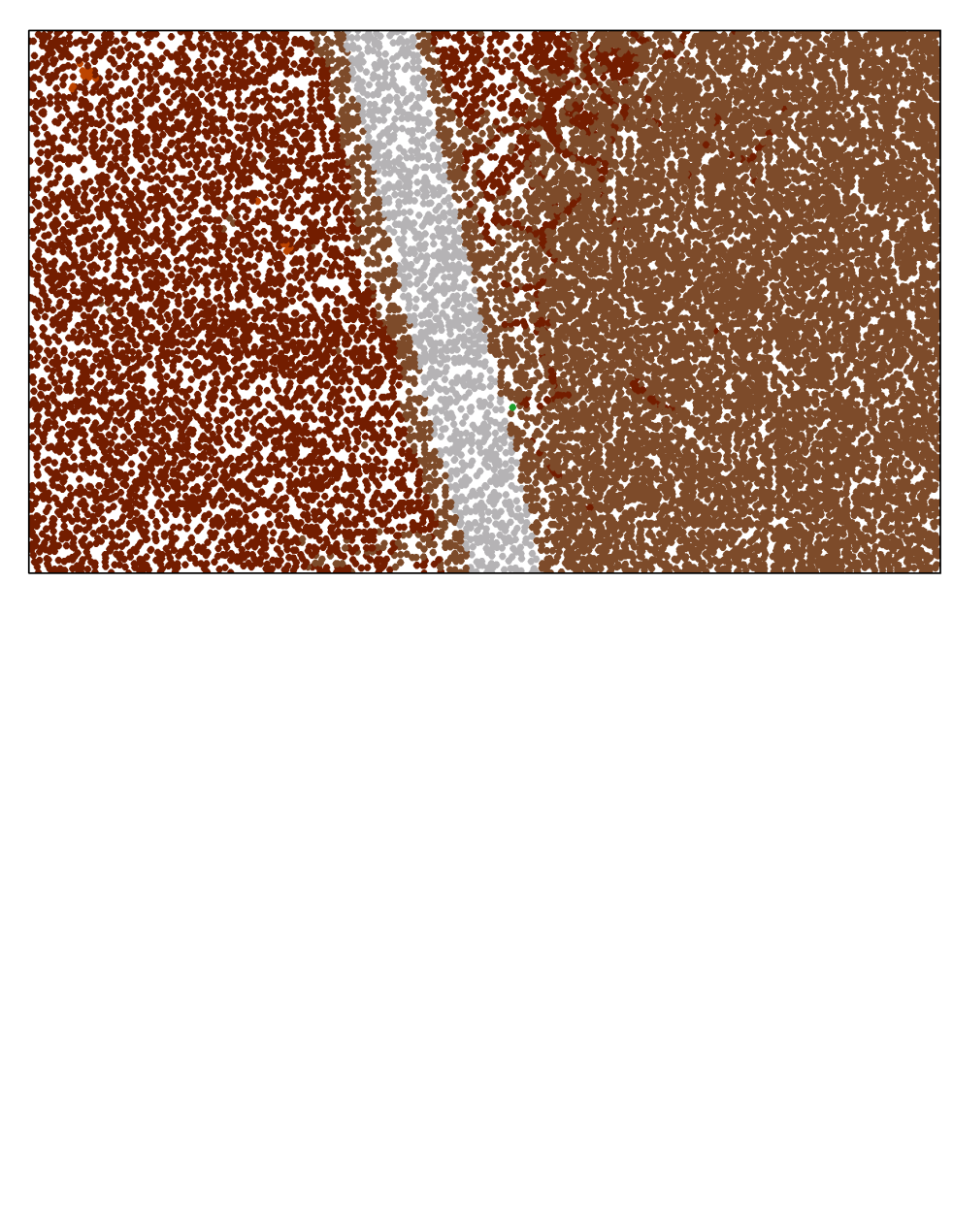 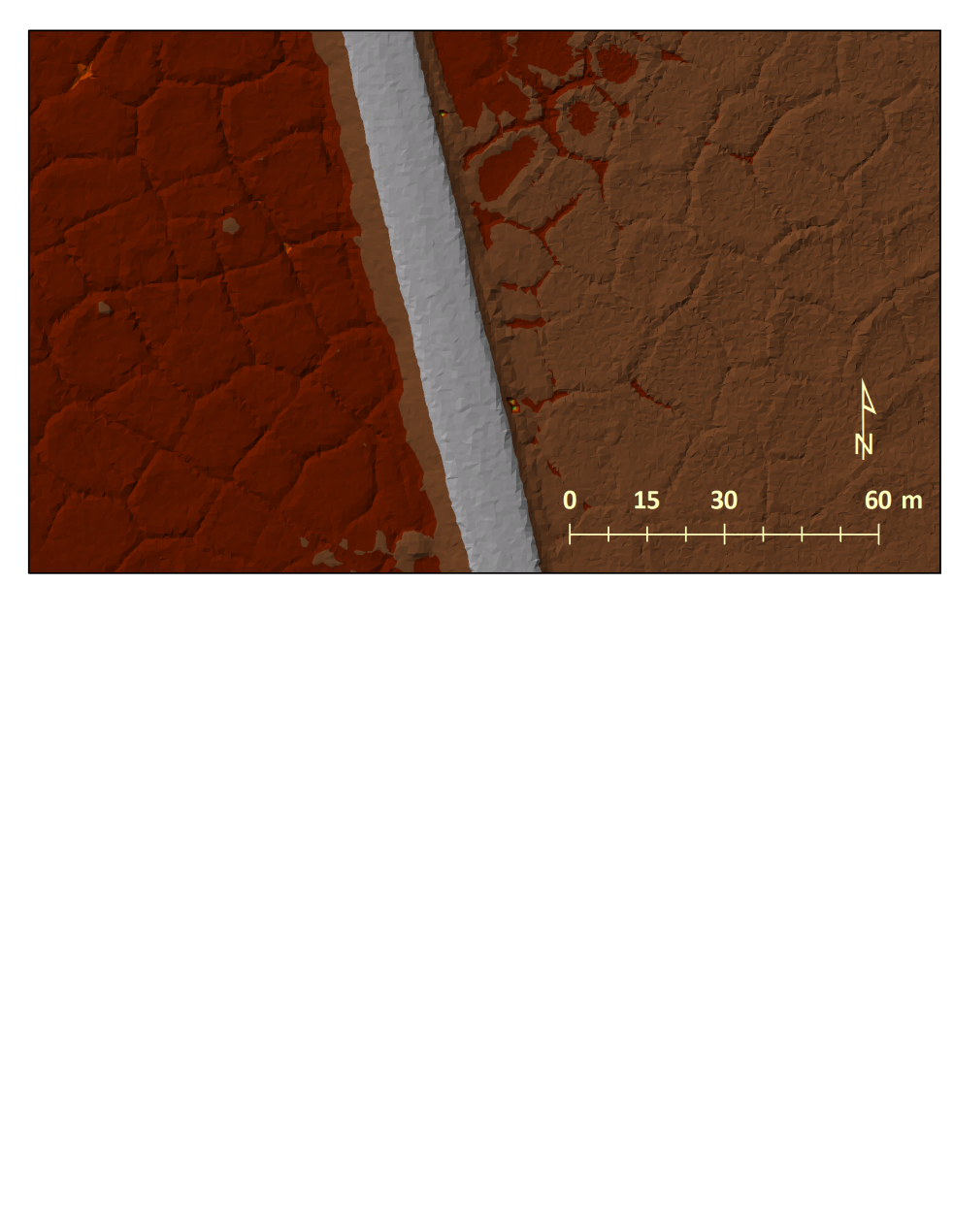 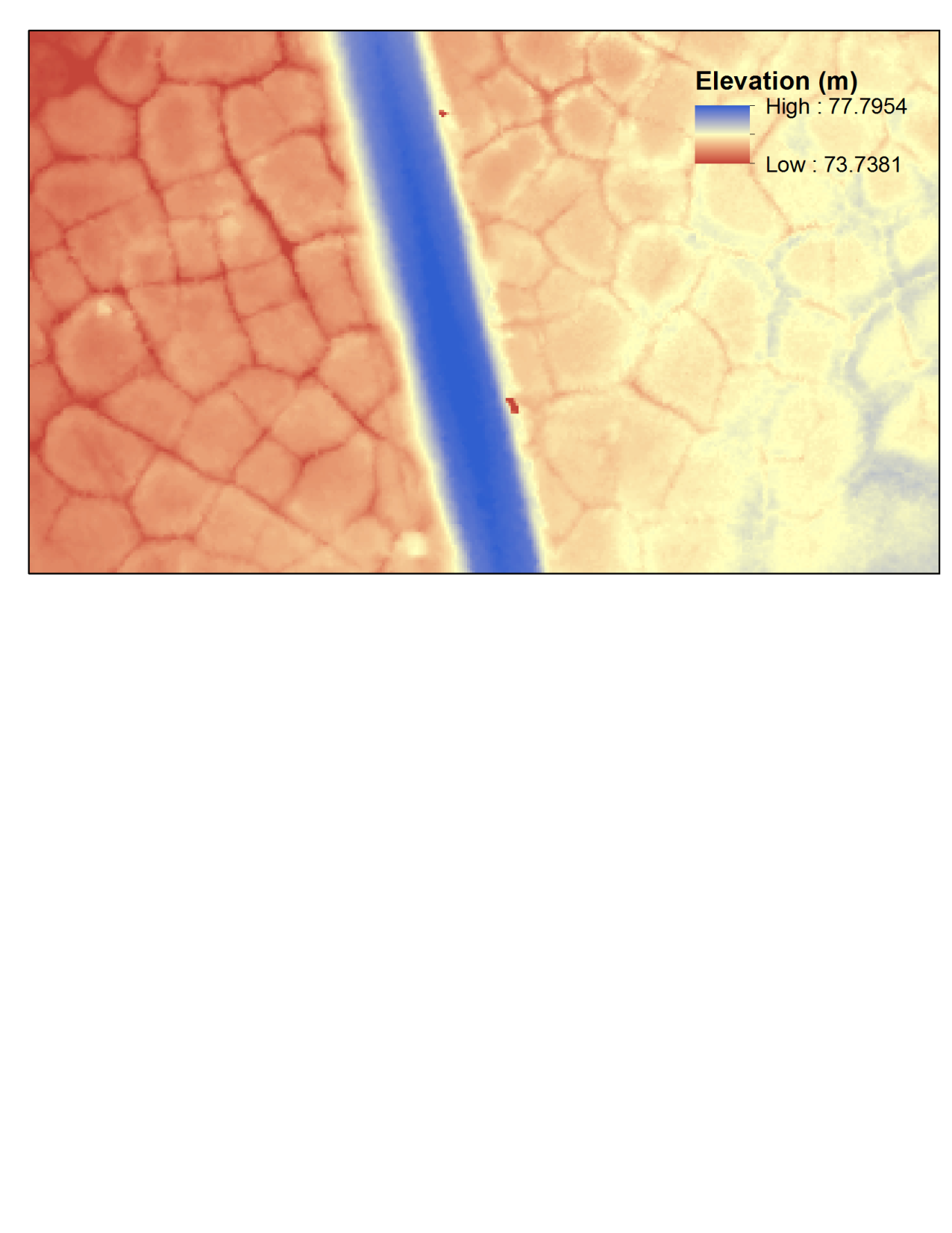 Model of Polygon Evolution
Best fit D = 0.038 – 0.050 m2yr-1
Best fit trough incision depth = 25-29 cm
Model of Polygon Evolution
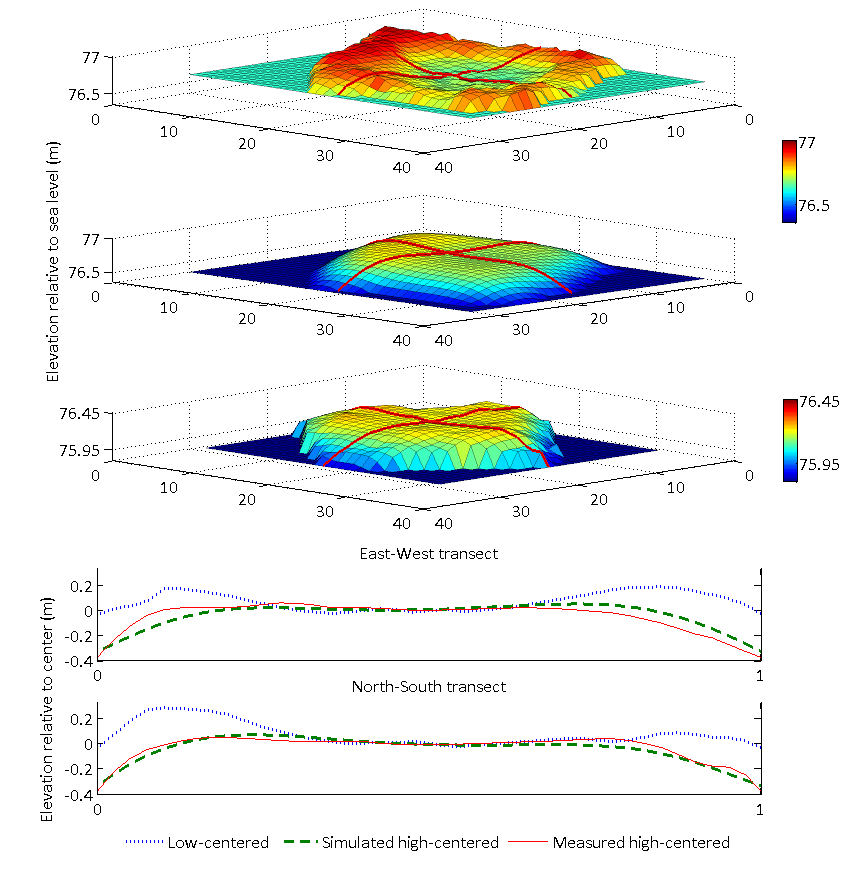 Changes in Pond Areas and ET
Thank you!
David Maidment
Michael Young, Todd Caldwell, Toti Larson
Kutalmis Saylam, Jeff Paine, Aaron Averett, John Andrews
Great Bear Petroleum, LLC

Questions?